Project 2 - Tasking
P2 - Tasking
Project 2
Change the scheduler from a 2 state to a 5 state scheduler using semaphores with priority queues.
int scheduler() in os345.c
semWait(), semSignal, semTryLock in os345semaphores.c
Tasks are functions and are added to the task scheduler ready queue via the “createTask()” function.
The first task scheduled is your shell from Project 1.
The “SWAP” directive replaces clock interrupts for context switching between tasks (cooperative scheduling).
Context switching directives may be placed anywhere in your user task code.
SWAP, SEM_SIGNAL, SEM_WAIT, SEM_TRYLOCK
BYU CS 345
Project 2 - Tasking
2
P2 - Tasking
Project 2 (continued…)
The highest priority, unblocked, ready task should always be executing.
Tasks of the same priority should be scheduled in a round-robin, FIFO fashion.
Any change of events (SEM_SIGNAL) should cause a context switch.
To simulate interrupts, character inputs and timers need to be “polled” in the scheduling loop.
void pollInterrupts() in OS345p1.c
Parsed command line arguments are passed to tasks (ie. functions) via argc/argv variables.
BYU CS 345
Project 2 - Tasking
3
P2 - Tasking
Step 1: Priority Queue
Create a priority queue
typedef int TID;		// task ID
	typedef int Priority;	// task priority
	typedef int* PQueue;	// priority queue
PQueue rq;		// ready queue
	rq = (int*)malloc(MAX_TASKS * sizeof(int));
	rq[0] = 0;		// init ready queue
Queue functions
int enQ(PQueue q, TID tid, Priority p);
q	priority queue (# | pr1/tid1 | pr2/tid2 | …)
tid	task id
p	task priority
int	returned tid
int deQ(PQueue q, TID tid);
q	priority queue
tid	find and delete tid from q
	(tid == -1  find/delete highest priority)
int	deleted tid
	(tid == -1  q task not found)
BYU CS 345
Project 2 - Tasking
4
P2 - Tasking
Step 2: Schedule w/Ready Queue
Create a ready priority queue
PQueue rq;		// ready queue
	rq = (int*)malloc(MAX_TASKS * sizeof(int));
	rq[0] = 0;		// init ready queue
Add new task to ready queue in createTask
enQ(rq, tid, tcb[tid].priority);
Change scheduler() to deQueue and then enQueue next task

	if ((nextTask = deQ(rq, -1)) >= 0)
	{
		enQ(rq, nextTask, tcb[nextTask].priority);
	}
BYU CS 345
Project 2 - Tasking
5
P2 - Tasking
2-State Scheduler
dispatch()
createTask()
killTask()
swapTask()
Ready
Queue
New
Exit
Running
nextTask = enQueue(rq, deQueue(rq, -1));
BYU CS 345
Project 2 - Tasking
6
P2 - Tasking
Step 3: 5-State Scheduling
Add priority queue to semaphore struct
typedef struct semaphore		// semaphore
	{	struct semaphore* semLink;	// link to next semaphore
		char* name;	// semaphore name (malloc)
	int state;	// state (count)
	int type;	// type (binary/counting)
	int taskNum;	// tid of creator
	PQueue q;	// blocked queue
	} Semaphore;
Malloc semaphore queue in createSemaphore
semaphore->q = (int*)malloc(MAX_TASKS * sizeof(int));
	semaphore->q[0] = 0;			// init queue
semWait: deQueue current task from ready queue and enQueue in semaphore queue
semSignal: deQueue task from blocked queue and enQueue in ready queue.
BYU CS 345
Project 2 - Tasking
7
P2 - Tasking
5-State Scheduler
#define SWAP           swapTask();
#define SEM_WAIT(s)    semWait(s);
#define SEM_SIGNAL(s)  semSignal(s);
#define SEM_TRYLOCK(s) semTryLock(s);
dispatch()
createTask()
killTask()
swapTask()
Ready
Queue
New
Exit
Running
Blocked
Queues
semWait()
semTryLock()
semSignal()
BYU CS 345
Project 2 - Tasking
8
Scheduling
Task Scheduling
Scheduler / Dispatcher
Executing
Ready Priority Queue
SWAP
SEM_SIGNAL
SEM_WAIT
Semaphore Priority Queue
SEM_SIGNAL
SEM_WAIT
Semaphore Priority Queue
SEM_SIGNAL
SEM_WAIT
Semaphore Priority Queue
…
BYU CS 345
Project 2 - Tasking
9
Project 2 Assignment
Step 4a: Counting Semaphore
Add counting functionality to semaphores
os345semaphores.c: semSignal, semWait, semTryLock
Replace goto temp;
Add a 10 second timer (tics10sec) counting semaphore to the polling routine (os345interrupts.c).
#include <time.h> header.
Call the C function time(time_t *timer).
semSignal the tics10sec semaphore every 10 seconds.
Create a reentrant high priority timing task that
blocks (SEM_WAIT) on the 10 second timer semaphore (tics10sec).
when activated, outputs a message with the current task number and time and then blocks again.
BYU CS 345
Project 2 - Tasking
10
Project 2 Assignment
Step 4b: List Tasks
Modify the list tasks command to
Display all tasks in all system queues in execution/priority order
List task name, if the task is ready, paused, executing, or blocked, and the task priority.
If the task is blocked, list the reason for the block.
Use the project2 command to schedule timer tasks 1 through 9, 2 signal tasks and 2 “ImAlive” tasks.
The tics10sec task about the current time every 10 seconds in a round robin order.  (Round Robin)
The “ImAlive” tasks will periodically say hello.  (Blocking)
The high priority “Signal” tasks should respond immediately when semaphore signaled.  (Priority)
BYU CS 345
Project 2 - Tasking
11
State = { NEW, READY, RUNNING, BLOCKED, EXIT
Priority = { LOW, MED, HIGH, VERY_HIGH, HIGHEST }
P2 - Tasking
Pending semaphore when blocked.
Task Control Block (tcb)
// task control block
typedef struct	// task control block
{
	char* name;	// task name
	int (*task)(int,char**);	// task address
	int state;	// task state (P2)
	int priority;	// task priority (P2)
	int argc;	// task argument count (P1)
	char** argv;	// task argument pointers (P1)
	int signal;							// task signals (P1)
//	void (*sigContHandler)(void);	// task mySIGCONT handler
	void (*sigIntHandler)(void);	// task mySIGINT handler
//	void (*sigKillHandler)(void);	// task mySIGKILL handler
//	void (*sigTermHandler)(void);	// task mySIGTERM handler
//	void (*sigTstpHandler)(void);	// task mySIGTSTP handler
	TID parent;	// task parent
	int RPT;	// task root page table (P4)
	int cdir;	// task directory (P6)
	Semaphore *event;	// blocked task semaphore (P2)
	void* stack;	// task stack (P1)
	jmp_buf context;	// task context pointer (P1)
} TCB;
BYU CS 345
Project 2 - Tasking
12
P2 - Tasking
Step 5: Verification
The project2 command schedule timer tasks 1 through 9, 2 signal tasks and 2 “ImAlive” tasks.  The tics10sec task about the current time every 10 seconds in a round robin order.  The “ImAlive” tasks will periodically say hello. The high priority “Signal” tasks should respond immediately when semaphore signaled.
BYU CS 345
Project 2 - Tasking
13
P2 - Tasking
Step 6: Bonus Credit
Implement a buffered pseudo-interrupt driven character output and demonstrate that it works by implementing a my_printf function.




Implement time slices that adjust task execution times when scheduled.
#include <stdarg.h>
void my_printf(char* fmt, ...)
{	va_list arg_ptr;
	char pBuffer[128];
	char* s = pBuffer;
	va_start(arg_ptr, fmt);
	vsprintf(pBuffer, fmt, arg_ptr);
	while (*s) putIObuffer(*s++);
	va_end(arg_ptr);
} // end my_printf
createTask(	"myShell",	// task name
	P1_shellTask,	// task
	5,	// task priority
	argc,	// task arg count
	argv	// task argument pointers
    );
BYU CS 345
Project 2 - Tasking
14
setjmp/longjmp
setjmp / longjmp
#include <setjmp.h>
jmp_buf struct
stack pointer (sp), frame pointer (fp), and program counter (pc). 
setjmp(jmp_buf env);
saves the program state (sp, fp, pc) in env so that longjmp() can restore them later.
returns 0 value.
longjmp(jmp_buf env, int val);
resets the registers to the values saved in env.
longjmp() returns as if you have just called the setjmp() call that saved env with non-zero value.
BYU CS 345
Project 2 - Tasking
15
setjmp/longjmp
Multi-tasking in C
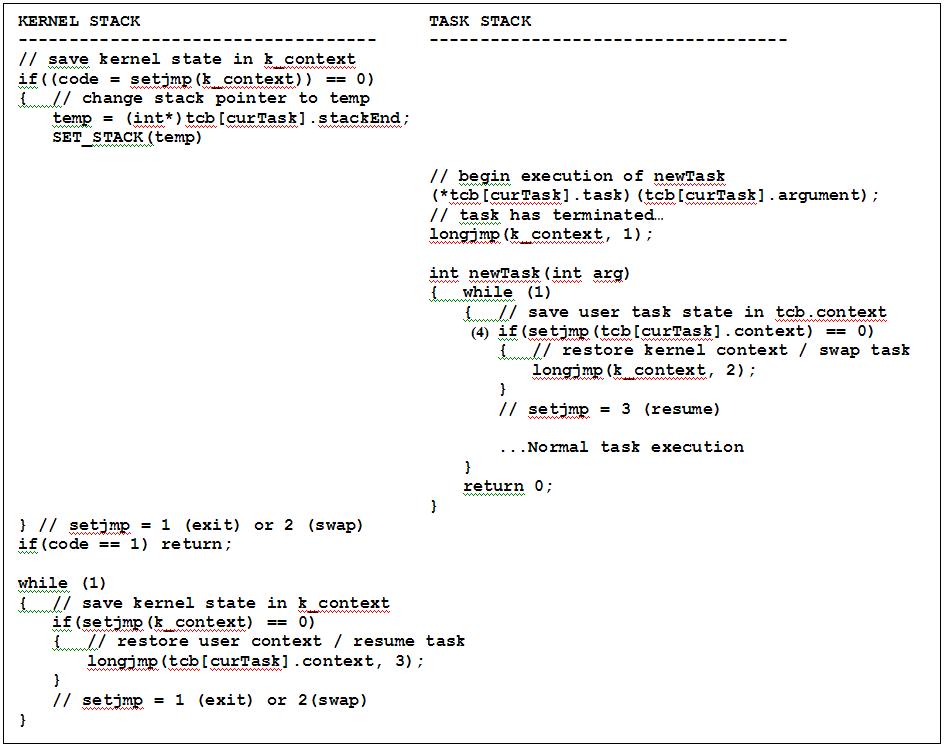 BYU CS 345
Project 2 - Tasking
16
createTask
Creating a Task
int createTask(	char* name,	// task name
			int (*task)(int, char**),	// task address
			int priority,	// task priority
			int argc,	// task argument count
			char* argv[ ])	// task argument pointers
{	int tid, j;
	for(tid=0; tid<MAX_TASKS; tid++)
	{
		if(tcb[tid].name[0] == 0) break;	// find an open tcb entry slot
	}
	if(tid == MAX_TASKS) return -1;	// too many tasks
	strncpy(tcb[tid].name, name, MAX_NAME_SIZE-1);	// task name
	tcb[tid].task = task;	// task address
	tcb[tid].state = S_NEW;	// NEW task state
	tcb[tid].priority = priority;	// task priority
	tcb[tid].parent = curTask;	// parent

	tcb[tid].argc = argc;	// argument count
	// ?? malloc new argv parameters (Project 1)
	tcb[tid].argv = argv;	// argument pointers
BYU CS 345
Project 2 - Tasking
17
createTask
Creating a Task (continued…)
tcb[tid].event = 0;	// suspend semaphore
	tcb[tid].RPT = 0;	// root page table (project 5)
	tcb[tid].cdir = cDir;	// inherit parent cDir (project 6)
	// allocate own stack and stack pointer
	tcb[tid].stack = malloc(STACK_SIZE * sizeof(int)); 
	// signals
	tcb[tid].signal = 0;	// Project 1
	if (tid)
	{
		tcb[tid].sigIntHandler = tcb[curTask].sigIntHandler;		// SIGINT handler
	}
	else
	{
		tcb[tid].sigIntHandler = defaultSigIntHandler;		// default
	}

	// ?? inserting task into "ready" queue (Project 2)

	return tid;		// return tcb index (curTask)
} // end createTask
BYU CS 345
Project 2 - Tasking
18
SWAP
SWAP (Context Switch)
// ***********************************************************************
//	Do a context switch to next task.
//	1. Save the state of the current task and enter kernel mode.
//	2. Return from here when task is rescheduled.
void swapTask()
{
	swapCount++;			// increment swap cycle counter

	if(setjmp(tcb[curTask].context)) return;	 // resume execution of task 

	// task context has been saved in tcb
	// if task RUNNING, set to READY
	if(tcb[curTask].state == S_RUNNING) tcb[curTask].state = S_READY;

	longjmp(k_context, 2);			 // kernel context 
} // end swapTask
BYU CS 345
Project 2 - Tasking
19
Scheduling
Task Scheduling
// ***********************************************************************
// scheduler
int scheduler()
{
	int i, t, nextTask;
	if (numTasks == 0) return -1;	// no task ready
	nextTask = rq[0];		// take 1st (highest priority)
	for (i = 0; i < (numTasks-1); ++i)	// roll to bottom of priority (RR)
	{
		if (tcb[rq[i]].priority > tcb[rq[i+1]].priority) break;
		t = rq[i];
		rq[i] = rq[i+1];
		rq[i+1] = t;
	}
	return nextTask;		// return task # to dispatcher
} // end scheduler
BYU CS 345
Project 2 - Tasking
20
Project 2
Task Dispatching
int dispatcher(int curTask)
{	int result;
	switch(tcb[curTask].state)	// schedule task
	{	case S_NEW:	tcb[curTask].state = S_RUNNING;	// set task to run state
			if(setjmp(k_context)) break;	// context switch to new task
			temp = (int*)tcb[curTask].stack + (STACK_SIZE-8);
			SET_STACK(temp) 	// move to new stack
			result = (*tcb[curTask].task)(tcb[curTask].argument);
			tcb[curTask].state = S_EXIT;	// set task to exit state
			longjmp(k_context, 1);	// return to kernel

		case S_READY:	tcb[curTask].state = S_RUNNING;	// set task to run

		case S_RUNNING:	if(setjmp(k_context)) break;	// return from task
			if (signals()) break;
			longjmp(tcb[curTask].context, 3); 	// restore task context

		case S_EXIT:	if(curTask == 0) return -1;	// if CLI, then quit scheduler
			syskillTask(curTask);	// kill current task
		
		case S_BLOCKED:	break; 	// blocked / exit state
	}
	return 0;
} // end dispatcher
BYU CS 345
Project 2 - Tasking
21
Project 2
Project 2 Grading Criteria
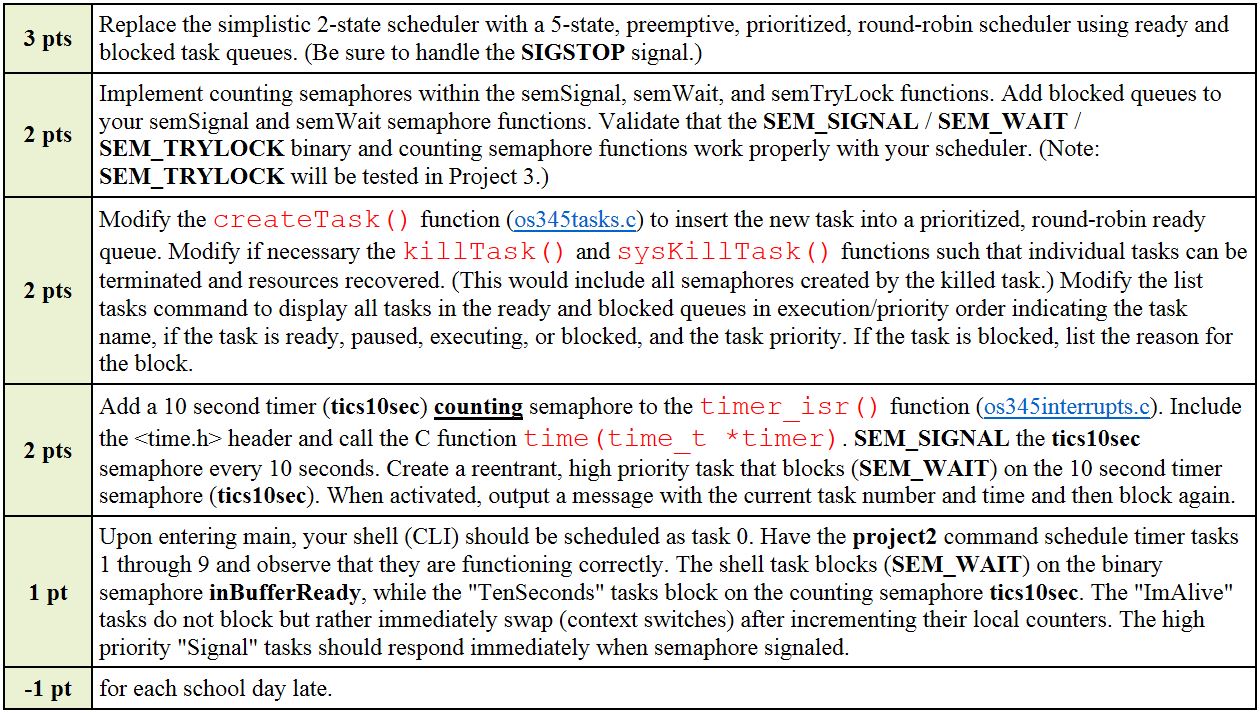 BYU CS 345
Project 2 - Tasking
22
Project 2
Project 2 Grading Criteria
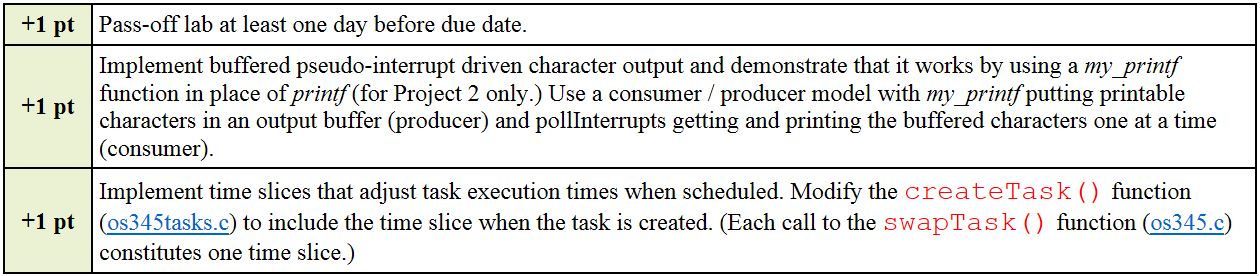 BYU CS 345
Project 2 - Tasking
23
Project 2
Project 2 Bonus Points
Buffered pseudo-interrupt driven character output – my_printf
#include <stdarg.h>
void my_printf(char* fmt, ...)
{
	va_list arg_ptr;
	char pBuffer[128];
	char* s = pBuffer;

	va_start(arg_ptr, fmt);
	vsprintf(pBuffer, fmt, arg_ptr);

	while (*s) putchar(*s++);

	va_end(arg_ptr);
} // end my_printf
BYU CS 345
Project 2 - Tasking
24
Project 2
Project 2 Bonus Points
Task time slices
// schedule shell task
createTask(	"myShell",	// task name
		P1_shellTask,	// task
		5,		// task priority

		argc,		// task arg count
		argv		// task argument pointers
	    );
4,		// task time slice
BYU CS 345
Project 2 - Tasking
25
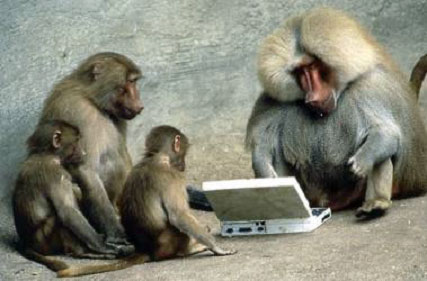 BYU CS 345
Project 2 - Tasking
26
Project 2
STDARG - Variable Arguments
Usage:
#include <stdarg.h>
TYPE func(TYPE arg1,TYPE arg2, ...)
{	
    va_list ap;
    TYPE x;
    va_start(ap,arg2);
    x = va_arg(ap,TYPE);
       /* and so on */
    va_end(ap);
}
BYU CS 345
Project 2 - Tasking
27
Project 2
VSPRINTF - Print Variable Arguments
Usage:
#include <stdarg.h>
#include <stdio.h>
nout = vsprintf(str,format,varlist);
Description:
"vsprintf" is the same as "sprintf" except that it prints out a number of values from a variable argument list. The "varlist" variable must have been initialized with the "va_start" macro.
If there have already been calls to "va_arg" to obtain arguments from the variable list, "vsprintf" will start at the first argument that has not yet been obtained through "va_arg".
"vsprintf" effectively uses "va_arg" to obtain arguments from the variable list; therefore a call to "va_arg" after "vsprintf" will obtain the argument AFTER the last argument printed. 
After a call to "vsprintf", the "varlist" variable should be assumed to be in an undefined state. If you want to use "varlist" again, you must call "va_end" to clean up, then "va_start" to reinitialize it.
BYU CS 345
Project 2 - Tasking
28
BYU CS 345
Project 2 - Tasking
29
SWAP (Context Switch)
// ***********************************************************************
// Do a context switch to next task.
// Save the state of the current task and return to the kernel.
// Return here when task is rescheduled.
void swapTask()
{	// increment swap cycle counter
	swapCount++;
	// either capture state and enter kernel mode (k_context)
	// or resume execution by “return”ing
	if(setjmp(tcb[curTask].context)) return;
	// task context has been saved in tcb, set task state as “READY”
	if(tcb[curTask].state == S_RUNNING) tcb[curTask].state = S_READY;
	// enter kernel context and select highest priority ready task
	longjmp(k_context, 2);
} // end swapTask
BYU CS 345
Project 2 - Tasking
30
STDARG - Variable Arguments
Usage:
#include <stdarg.h>
TYPE func(TYPE arg1,TYPE arg2, ...)
{	
    va_list ap;
    TYPE x;
    va_start(ap,arg2);
    x = va_arg(ap,TYPE);
       /* and so on */
    va_end(ap);
}
Description:
The beginning of the function definition uses the normal format to declare arguments that are always present. In addition, it uses an ellipsis (...) to stand for the variable part of the argument list. In its local declarations, the function should declare a variable of the type "va_list". This type is defined with a typedef statement in <stdarg.h>. 

To begin processing the variable part of the argument list, you must issue the macro call va_start(ap,lastparm); where "ap" is the variable of type "va_list" and "lastparm" is the last named parameter (i.e. the one that immediately precedes the ellipsis). 

To obtain an argument value from the variable part of the argument list, you use the macro call va_arg(ap,TYPE) where TYPE is the type of value that you want to obtain from the variable part of the argument list. The result of "va_arg" is an expression whose value is the next value from the argument list. For example, i = va_arg(ap,int); obtains an integer from the variable part of the argument list and assigns it to "i". 

To finish processing the variable part of the argument list, you must issue the macro call va_end(ap); You can issue "va_end", even if you have not read every argument from the variable part of the list. After issuing "va_end", you can issue "va_start" again to go back to the beginning of the list and start over.
BYU CS 345
Project 2 - Tasking
31
VSPRINTF - Print Variable Arguments
Usage:
#include <stdarg.h>
#include <stdio.h>
nout = vsprintf(str,format,varlist);
Where:
char *str;
points to the string where the output will be written. 
const char *format; 
is a standard "printf" format string. 
va_list varlist; 
is a variable argument list consisting of the values to be printed. 
int nout; 
is the number of characters output (not counting the '\0' on the end of the string). If the print operation failed for some reason, a negative number is returned. 
Description:
"vsprintf" is the same as "sprintf" except that it prints out a number of values from a variable argument list. The "varlist" variable must have been initialized with the "va_start" macro. If there have already been calls to "va_arg" to obtain arguments from the variable list, "vsprintf" will start at the first argument that has not yet been obtained through "va_arg". "vsprintf" effectively uses "va_arg" to obtain arguments from the variable list; therefore a call to "va_arg" after "vsprintf" will obtain the argument AFTER the last argument printed. 
After a call to "vsprintf", the "varlist" variable should be assumed to be in an undefined state. If you want to use "varlist" again, you must call "va_end" to clean up, then "va_start" to reinitialize it.
BYU CS 345
Project 2 - Tasking
32
Lab 2
Task Dispatching
int dispatcher(int curTask)
{	int result;
	switch(tcb[curTask].state)			// schedule task
	{	case S_NEW:			// new task, start executing
			tcb[curTask].state = S_RUNNING;		// set task to run state
			if(setjmp(k_context)) break;		// context switch to new task
			temp = (int*)tcb[curTask].stack + (STACK_SIZE-8);	// move to new stack
			SET_STACK(temp)
			result = (*tcb[curTask].task)(tcb[curTask].argument);	// begin execution of task
			tcb[curTask].state = S_EXIT;		// set task to exit state
			longjmp(k_context, 1);		// return to kernel

		case S_READY:	tcb[curTask].state = S_RUNNING;	// set task to run

		case S_RUNNING:	if(setjmp(k_context)) break;		// return from task
					if (signals()) break;
					longjmp(tcb[curTask].context, 3); 	// restore task context

		case S_BLOCKED:	break;		// ?? Could check here to unblock task

		case S_EXIT:		if(curTask == 0) return -1;		// if CLI, then quit scheduler
					syskillTask(curTask);		// kill current task
					break;

		default: 		powerDown(-1);		// problem!!
	}
	return 0;
} // end dispatcher
Calls to Signal handlers inserted here…
BYU CS 345
Project 2 - Tasking
33
Lab 2
Task Dispatching
int dispatcher(int curTask)
{	int result;
	switch(tcb[curTask].state)			// schedule task
	{
		case S_NEW:	tcb[curTask].state = S_RUNNING;	// set task to run state
					if(setjmp(k_context)) break;		// context switch to new task
					temp = (int*)tcb[curTask].stack + (STACK_SIZE-8);
					SET_STACK(temp) 		// move to new stack
					result = (*tcb[curTask].task)(tcb[curTask].argument);
					tcb[curTask].state = S_EXIT;		// set task to exit state
					longjmp(k_context, 1);		// return to kernel

		case S_READY:	tcb[curTask].state = S_RUNNING;	// set task to run

		case S_RUNNING:	if(setjmp(k_context)) break;		// return from task
					if (signals()) break;
					longjmp(tcb[curTask].context, 3); 	// restore task context

		case S_EXIT:		if(curTask == 0) return -1;		// if CLI, then quit scheduler
					syskillTask(curTask);		// kill current task
					break;

		default: 		powerDown(-1);		// problem!!
		case S_BLOCKED:	break;		// NEVER HAPPEN!
	}
	return 0;
} // end dispatcher
BYU CS 345
Project 2 - Tasking
34
Step 1: Priority Queue
Create a priority queue
typedef int TID;		// task ID
	typedel int Priority;	// task priority
	typedef int* PQueue;	// priority queue
Write queue functions to add/delete elements
int enQ(PQueue q, TID tid, Priority p);
int deQ(PQueue q, TID tid);
q	# | pr1/tid1 | pr2/tid2 | …
tid	>=0	find and delete tid from q
	-1	return highest priority tid
int	tid	(if found and deleted from q)
	-1	(if q empty or task not found)
typedef struct
{	int size;
	union
	{	int element;
		struct
		{	uint8 tid;
			uint8 priority;
		} entry;
	} queue[100];
} PQueue;
BYU CS 345
Project 2 - Tasking
35
P2 - Tasking
Step 4: Counting Semaphore
Implement counting functionality to semaphores
Add a 10 second timer (tics10sec) counting semaphore to the polling routine (pollInterrupts).  This can be done by including the <time.h> header and calling the C function time(time_t *timer).  semSignal the tics10sec semaphore every 10 seconds.
Create a reentrant high priority task that blocks (SEM_WAIT) on the 10 second timer semaphore (tics10sec).  When activated, output a message with the current task number and time and then block again.
BYU CS 345
Project 2 - Tasking
36
P2 - Tasking
Step 5: List Tasks
Modify the list tasks command to display all tasks in the system queues in execution/priority order indicating the task name, if the task is ready, paused, executing, or blocked, and the task priority.  If the task is blocked, list the reason for the block.
BYU CS 345
Project 2 - Tasking
37